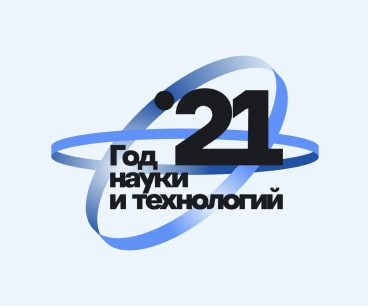 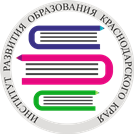 История появления Ассоциации
В 2011 году по инициативе министерства образования, науки и молодежной политики Краснодарского края прошел I Всекубанский Семёновский слёт молодых педагогов Кубани, в ходе проведения которого было решено создать Ассоциацию молодых педагогов края.
В Ассоциацию входят молодые педагоги со стажем работы до 5 лет в возрасте до 35 лет включительно, работающих в образовательных учреждениях края
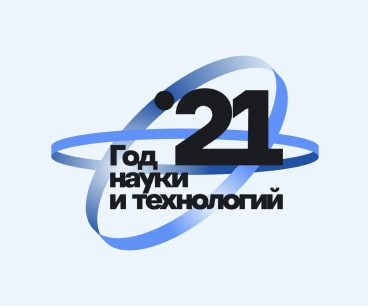 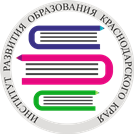 Поощрения молодых педагогов
В Краснодаре ежегодно 150 молодых педагогов, впервые приступивших к работе и проработавших в муниципальном образовательном учреждении от 1 до 2-х лет, получают грант в размере 25 тыс. руб. 
	115 лучших  молодых педагогов, проявивших себя в профессиональной и общественной деятельности, ежегодно получают грант в размере 50 тыс. руб. 
	В каждой образовательной организации города Краснодара молодые специалисты со стажем работы до 3-х лет получают материальную поддержку от одной до 3-х тысяч ежемесячно
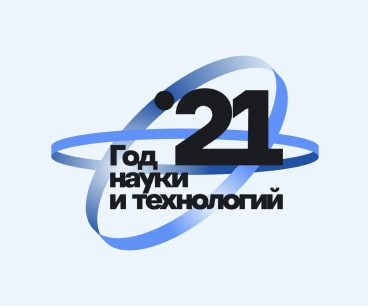 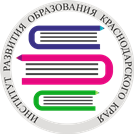 Формы и методы работы с молодыми специалистами
профессиональные конкурсы;
смотры - конкурсы методических служб;
создание профессиональных сообществ;
школа молодого педагога;
моральная и материальная поддержка

Каждый пятый педагог края – молодой специалист
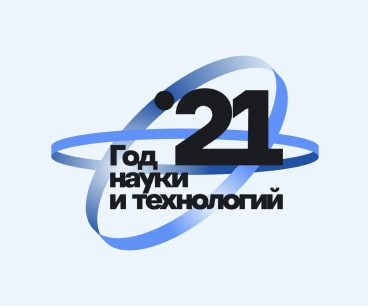 Модель поддержки молодых педагогов Кубани
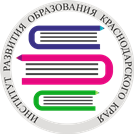 ГБОУ ИРО КК – аттрактор
Управление
Развитие
Взаимодействие с Ассоциацией молодых преподавателей стран СНГ
Взаимодействие с краевым профсоюзом, совместные проекты
Диагностика профессиональных дефицитов
Поддержка молодых педагогов через систему наставничества
Социальные потребности
Данные ЦОПМКП
Конкурсы профмастерства
Семёновский слёт
Сетевое взаимодействие
Научно-методическая работа
«Эксклюзивные курсы» по потребностям молодых педагогов
Сетевые партнёры, ВУЗы, стажировочные площадки, ассоциации
Дистанционно-образовательные технологии обучения
Семинары, вебинары, мастер-классы, конкурсы, научные исследования и т.д.
Разработка программ
Программы + качественный контент
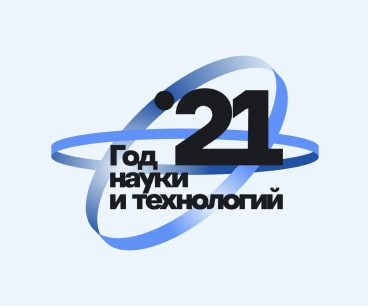 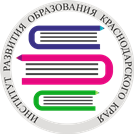 Ассоциация молодых педагогов Кубани
Куратор от ИРО КК:
Лосева Екатерина Александровна
Председатель:
Щукин Рамиль Аркадьевич
Заместители:
Зимонин Евгений Михайлович
Андриенко Виолетта Геннадьевна
Диброва Наталья Евгеньевна
Кулакова Оксана Сергеевна
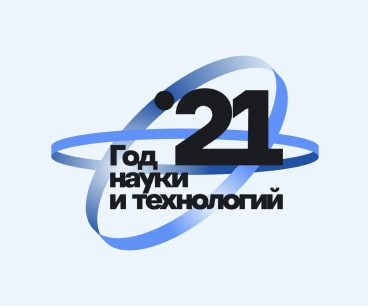 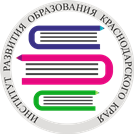 План мероприятий